Cardiomegaly & Heart Failure
Done By :
Qabas Al-Hawamdeh 
Ahmad Al-Qammaz
Bilal AL-Manasyeh
Introduction
Cardiomegaly : an enlargement of cardiac silhouette , and is determined by measuring the cardiothoracic ratio in the PA view , which will be greater than 0.5 .
N.B. In the AP view the heart will normally appear magnified , and may be mistaken as cardiomegaly .
Causes : a chamber dilatation (especially left ventricular dilatation), pericardial effusion, mediastinal mass, pectus excavatum (funnel chest) and hypertension. 
N.B. Cardiomegaly is not specific to give a certain diagnosis; therefore, we should rely on other measures such as ECG and echocardiography.
Heart Failure : The cardiac output fails to meet circulatory demands .
N.B. Symptoms appears during exercise or stress (high metabolic demands) in the mild and moderate form , while in severe heart failure symptoms may occur even at rest .
Clinically, a patient with significant heart disease presented with ; low cardiac output, pulmonary congestion, systemic venous congestion , is diagnosed with heart failure .
Congestive heart failure (CHF) is the result of insufficient output because of; cardiac failure, high resistance in the circulation, or fluid overload.
Types of Heart Failure:-
Left sided : a left ventricular dysfunction that will decrease the output , and increase the left atrial pressure and pulmonary venous pressure ; if it was rapid (acute MI) this will cause pulmonary oedema , if it was gradual (mitral stenosis) there will be reflex pulmonary vasoconstriction, which will not cause pulmonary oedema , but there will be a risk for pulmonary hypertension. Therfore, Right Sided HF .

Right sided : right ventricular dysfunction that will decrease output , therefore increasing the right atrial pressure , which will result in increasing systemic venous pressure and systemic congestion . Mostly caused by: chronic lung disease (Cor Pulmonale) , pulmonary embolism, pulmonary valvular stenosis .

Biventricular : occurs in diseases that affects both ventricles , such as ; dilated cardiomyopathy or ischemic heart disease, or might be because of chronic left ventricular failure.
Radiological signs of Cardiomegaly :
Left Atrial Dilatation : prominence of left atrial appendages will cause straight left heart border, doubling of cardiac shadow right to the sternum, widening of the carina (Bifurcation of the Trachea), and the left primary bronchus is displaced upwards.  
     N.B. The normal value of angle of the carina is about 60° (40°-80°)
Right Atrial Dilatation : enlargement projects downward and laterally.
Left Ventricular Dilatation : prominence of the left heart border (Rounding) and increasing the cardiac silhouette.
Right Ventricular Dilatation : the  Apex is displaced upwards, and there will be straightening of the left heart border.
Radiological signs of Heart Failure :
There will be distention in the upper lobe pulmonary veins while patient is standing up (erect position).
Prominent vascularity of the lung, in general. 
Right and Left pulmonary arteries dilate.
Interstitial oedema will thicken the interlobular septa and dilate the lymphatics  resulting in; Septal (Kerley B) Lines, which appear as horizontal lines at the Costophrenic angle.
Alveolar oedema is seen as hazy opacities branching from hilar regions.
Signs of cardiomegaly (as cardiomegaly is a complication of heart failure)
Normal CXR
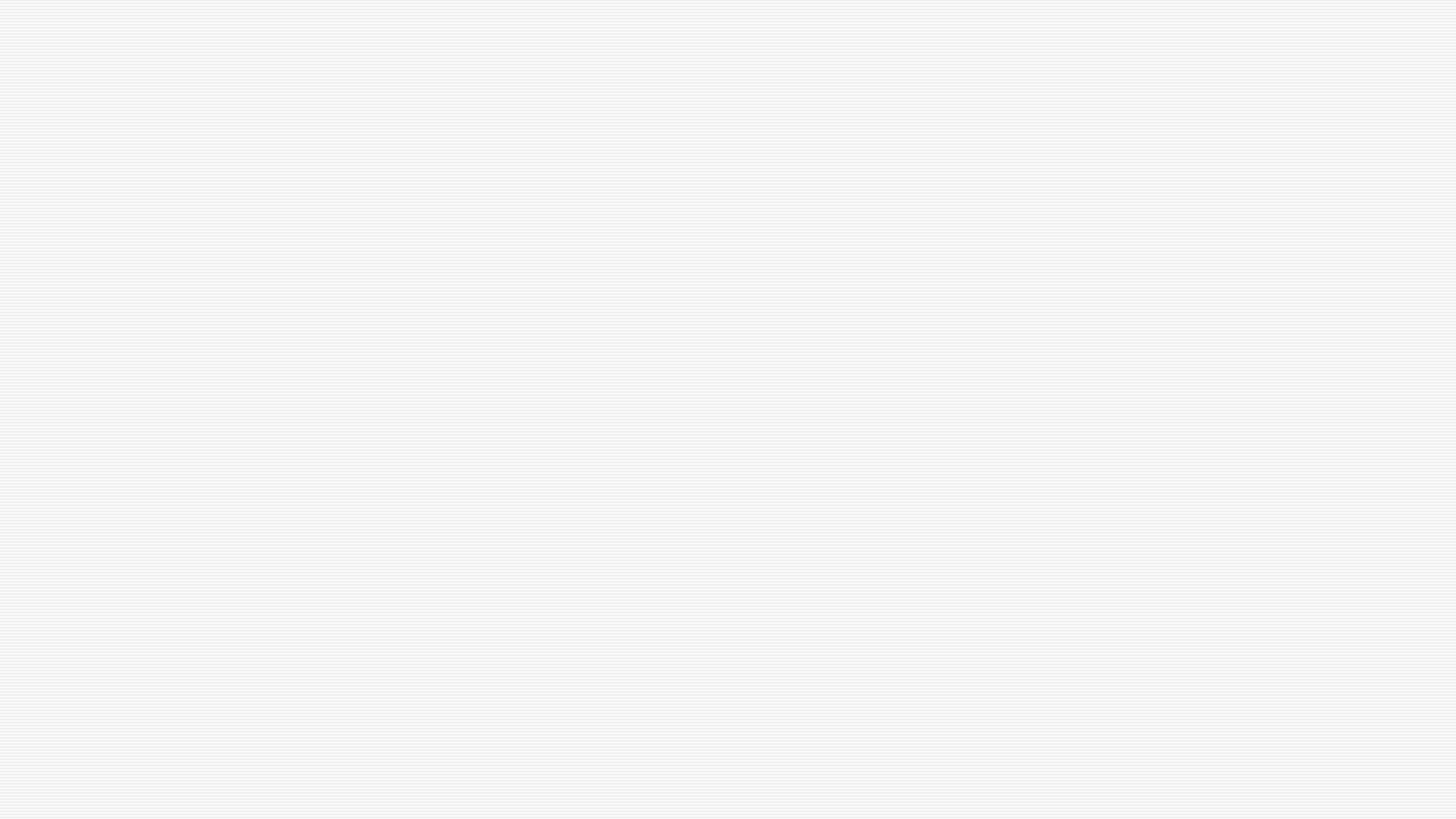 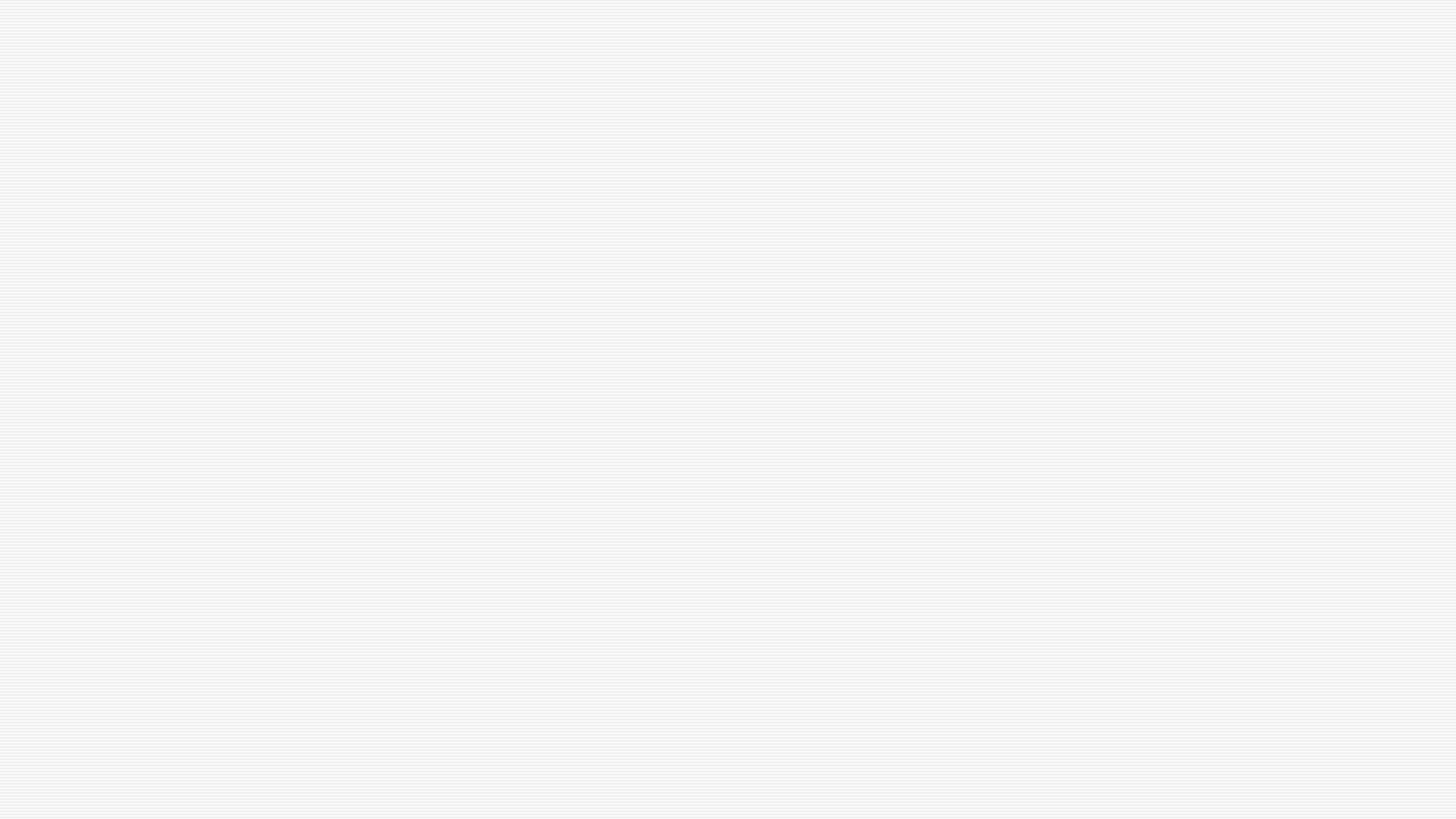 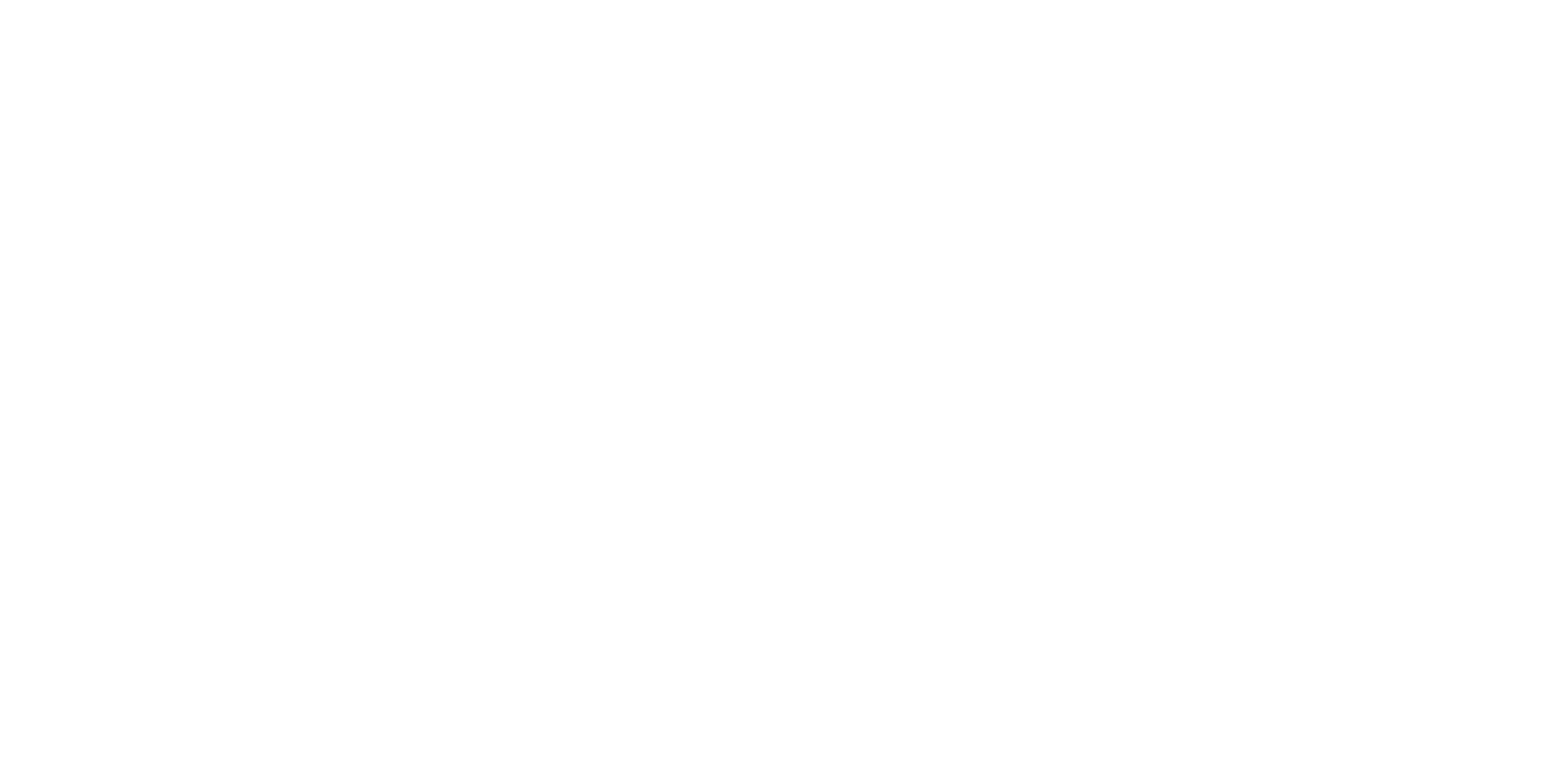 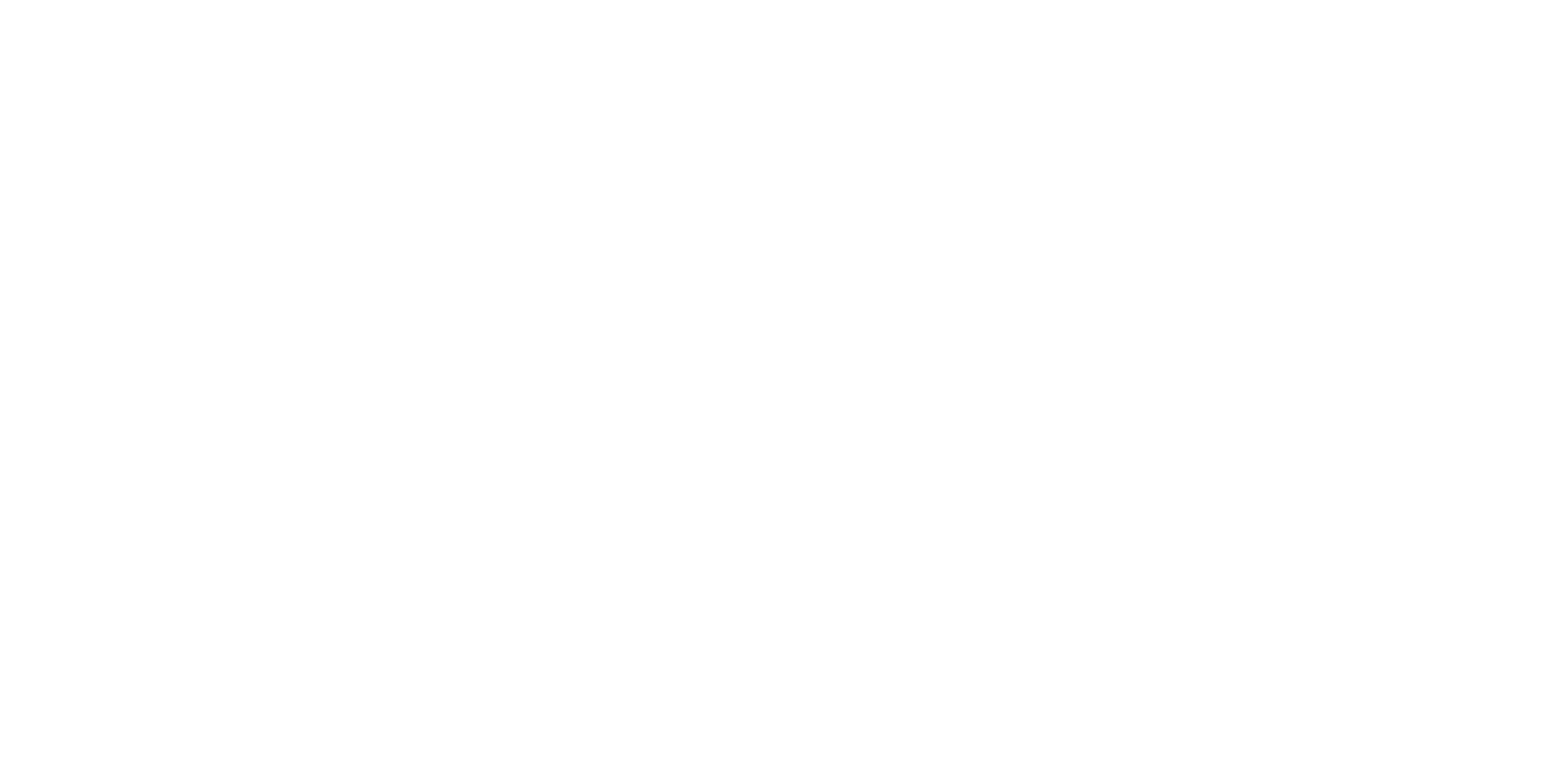 Heart Failure X-Ray
z
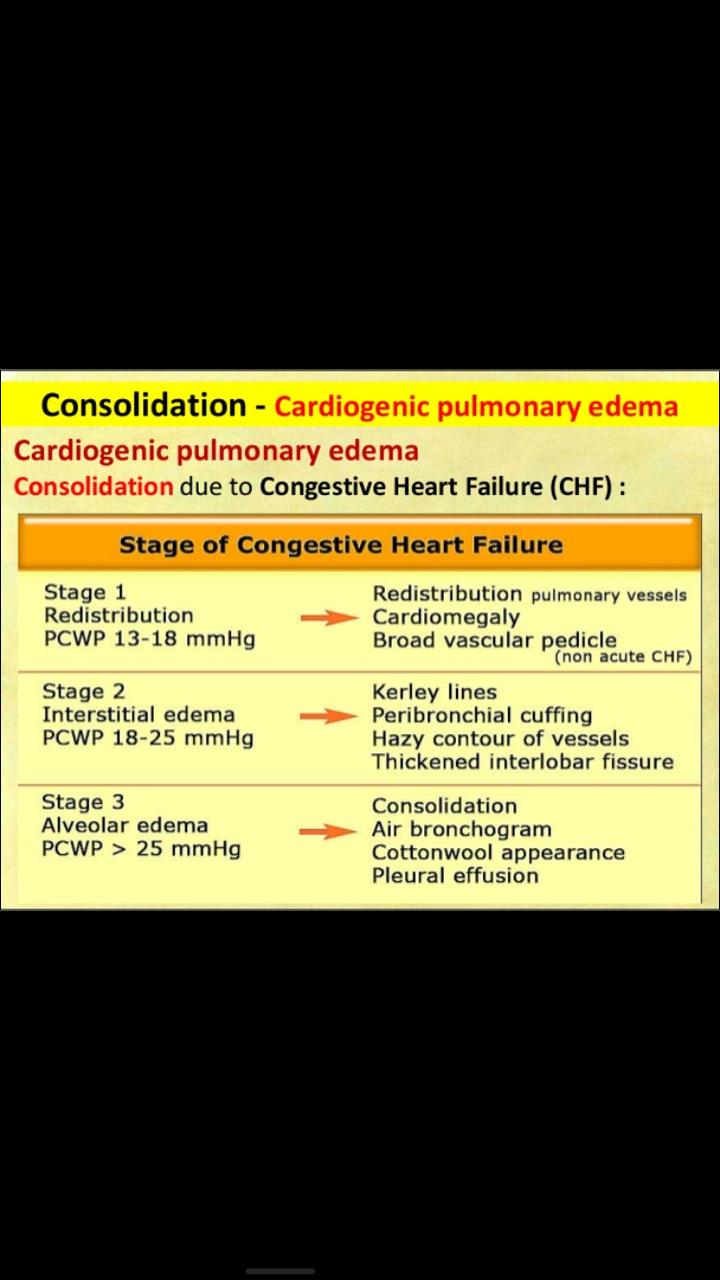 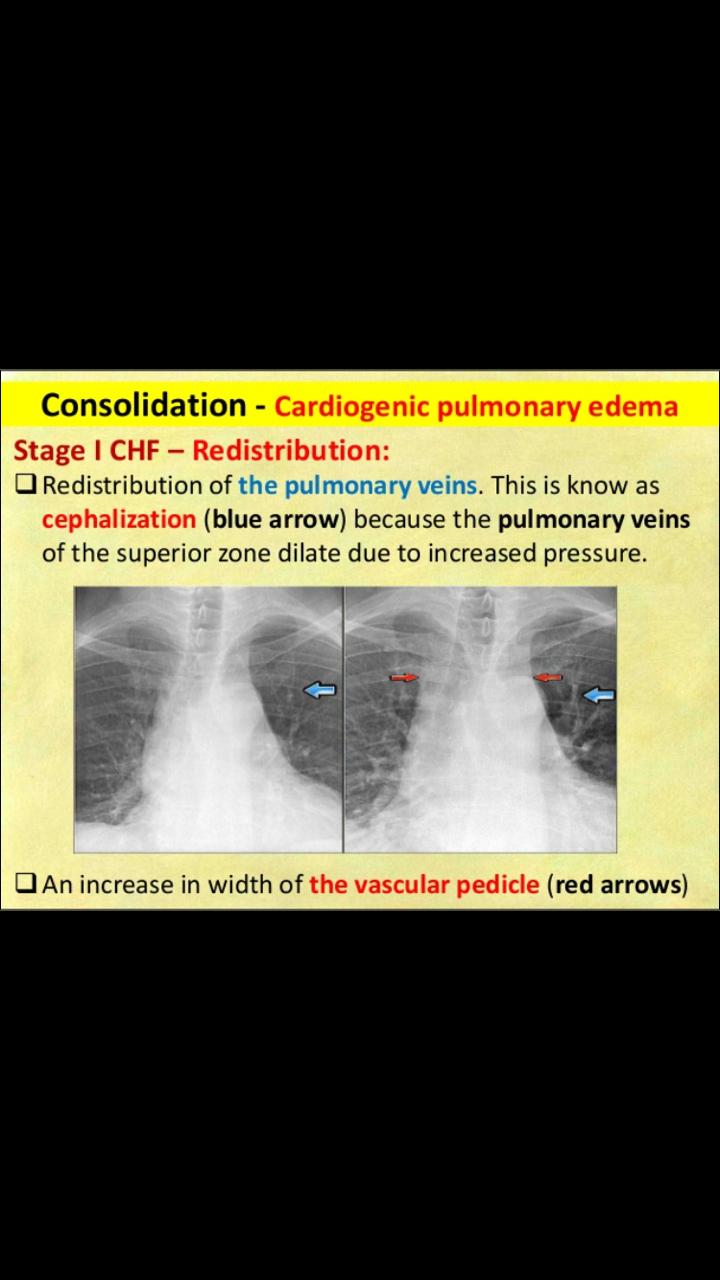 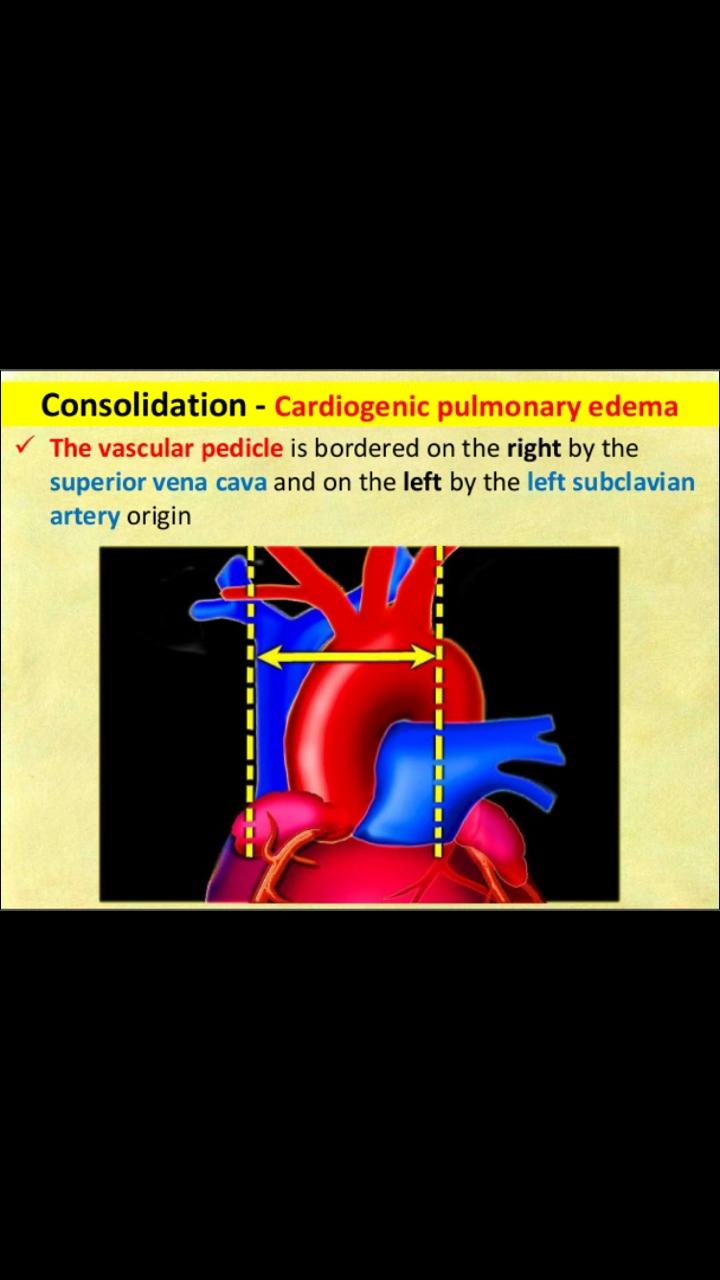 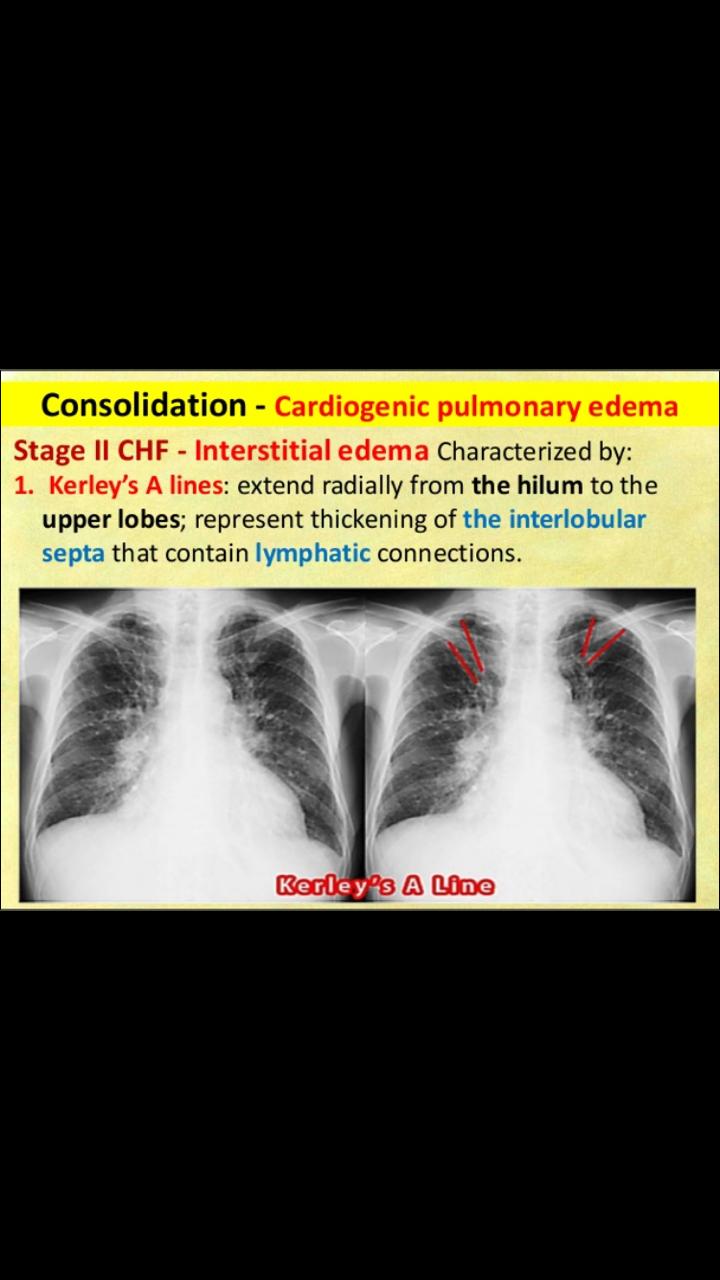 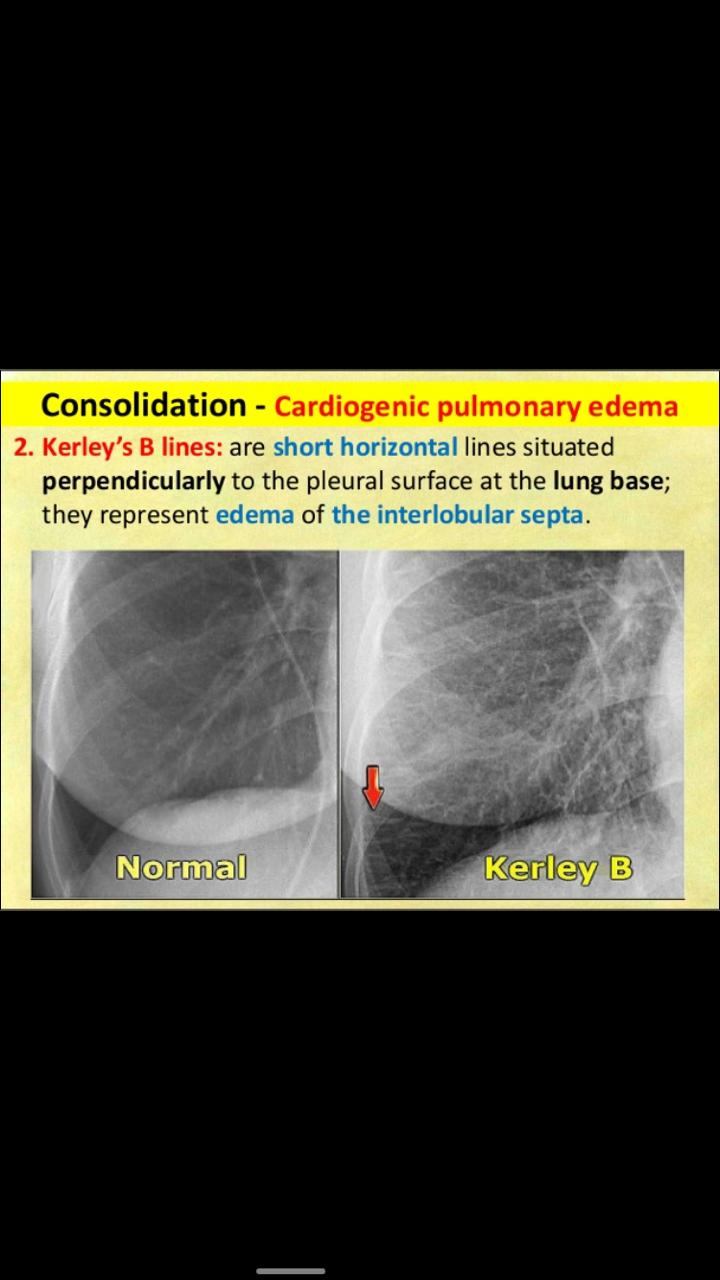 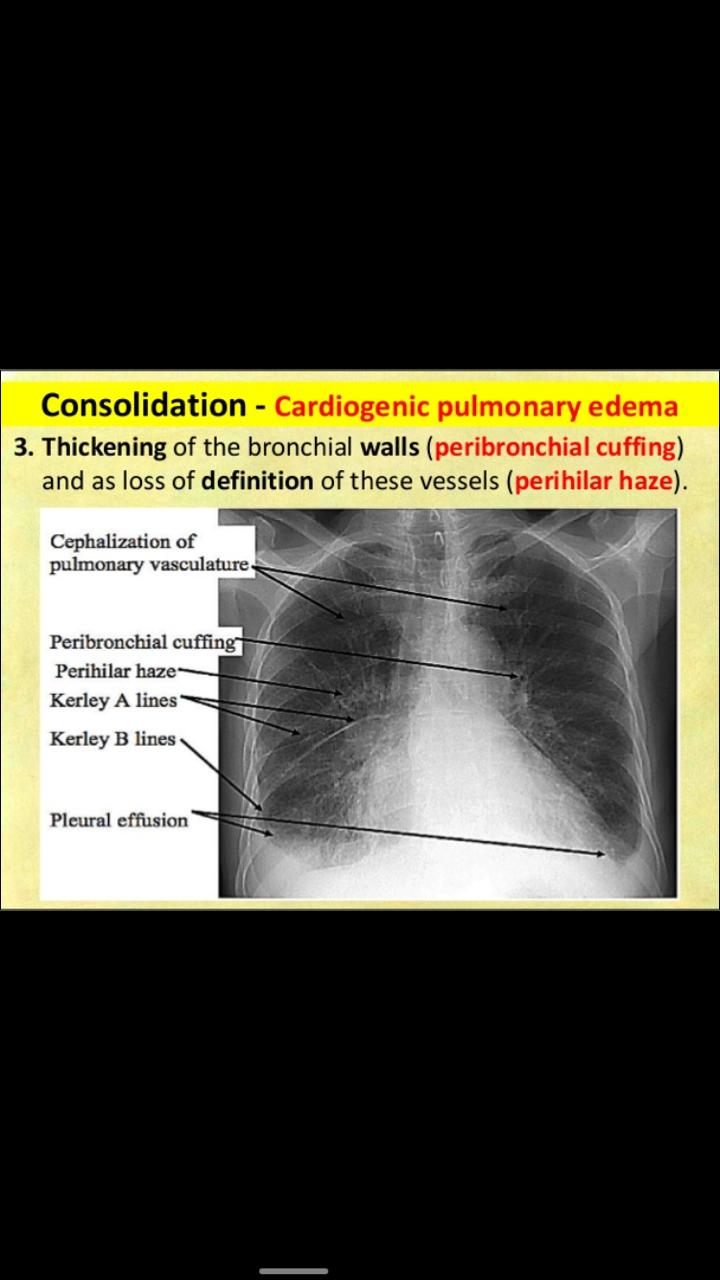 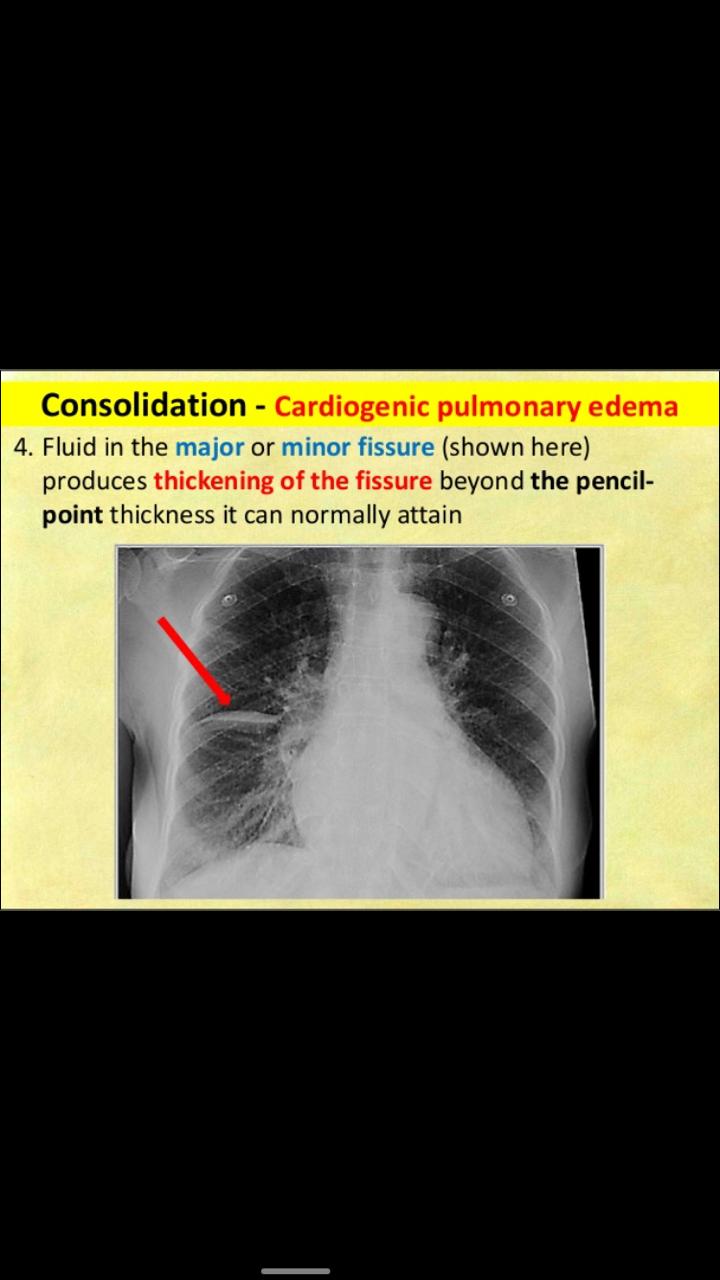 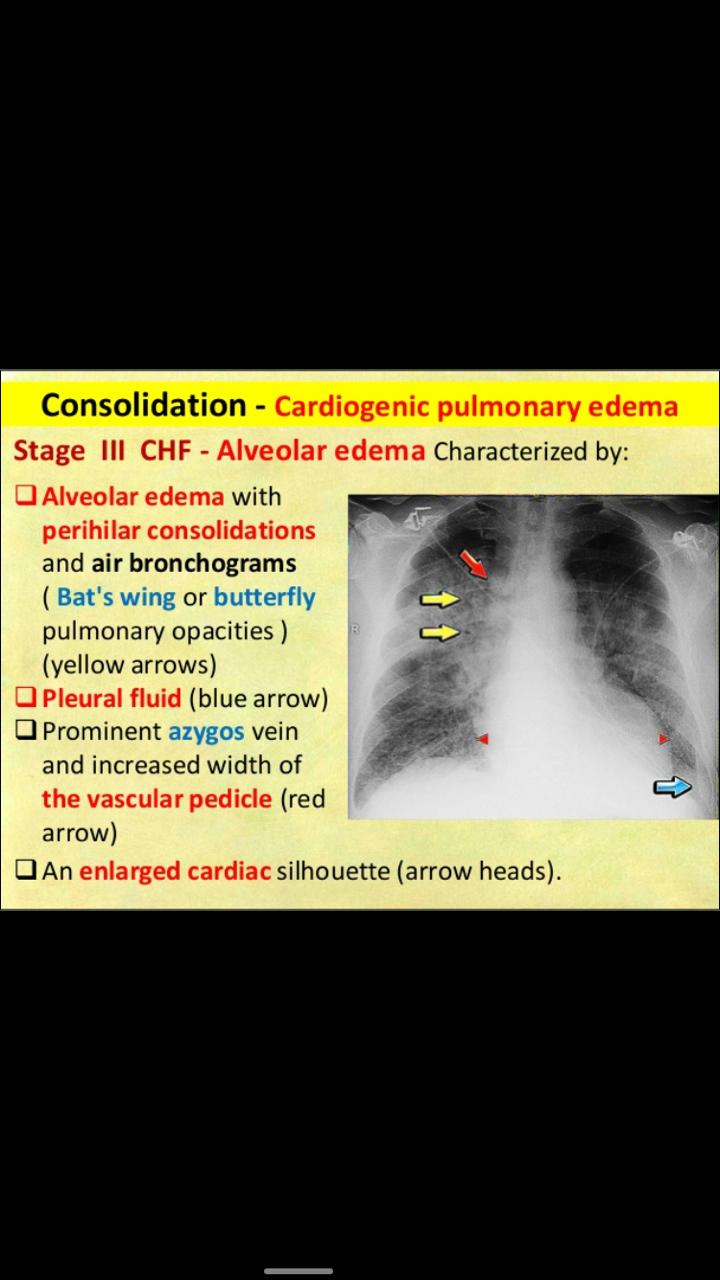 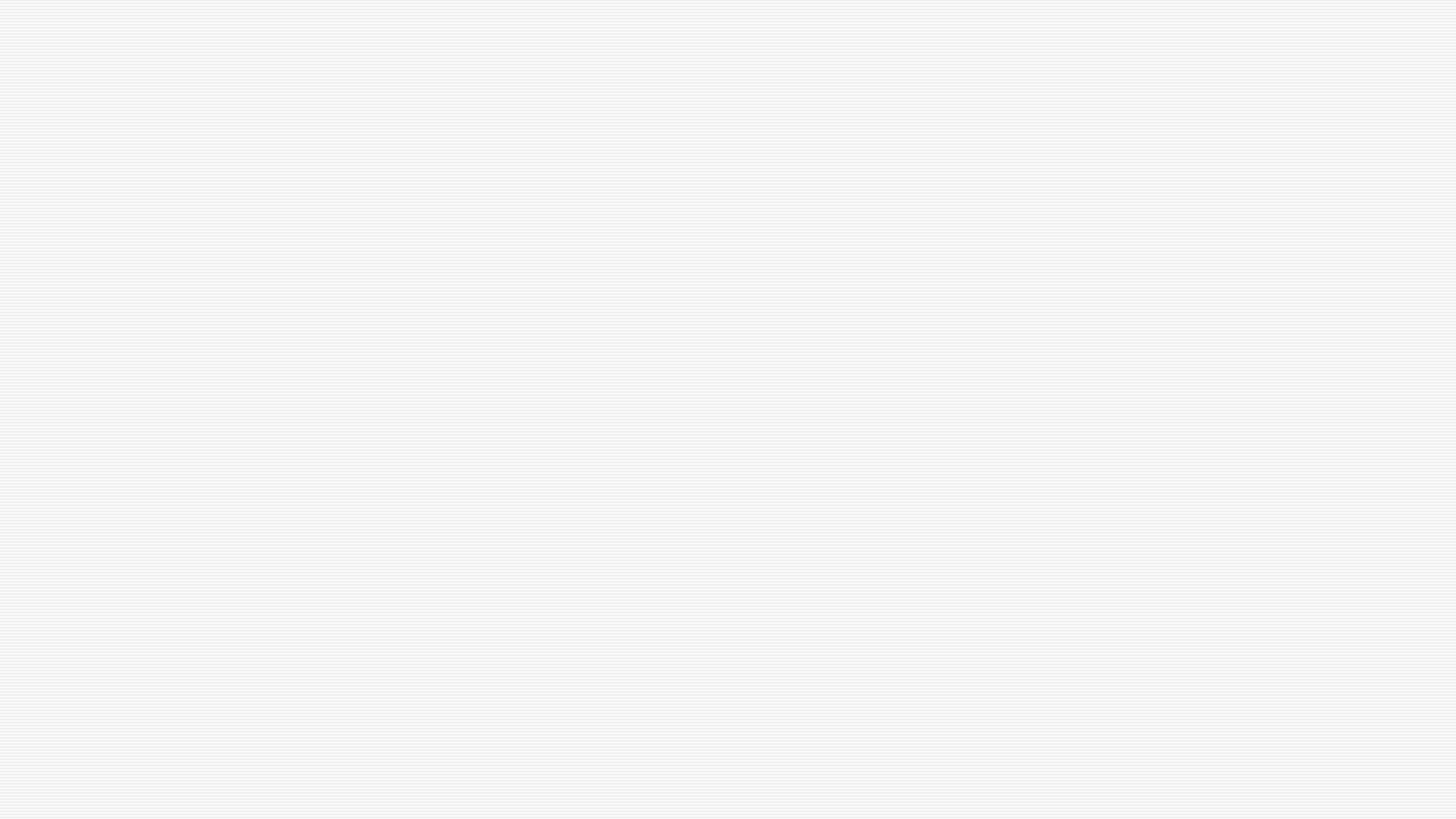 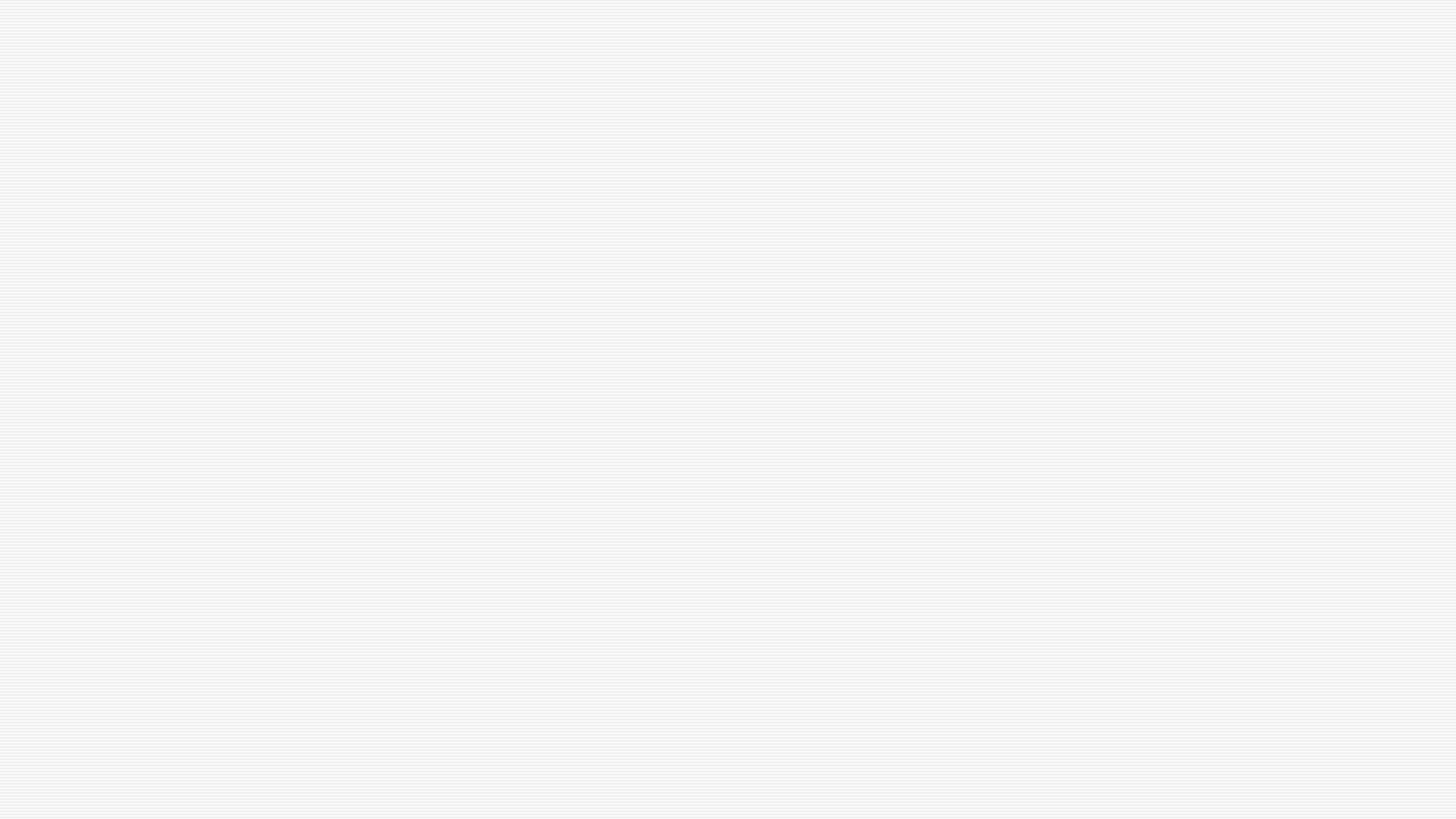 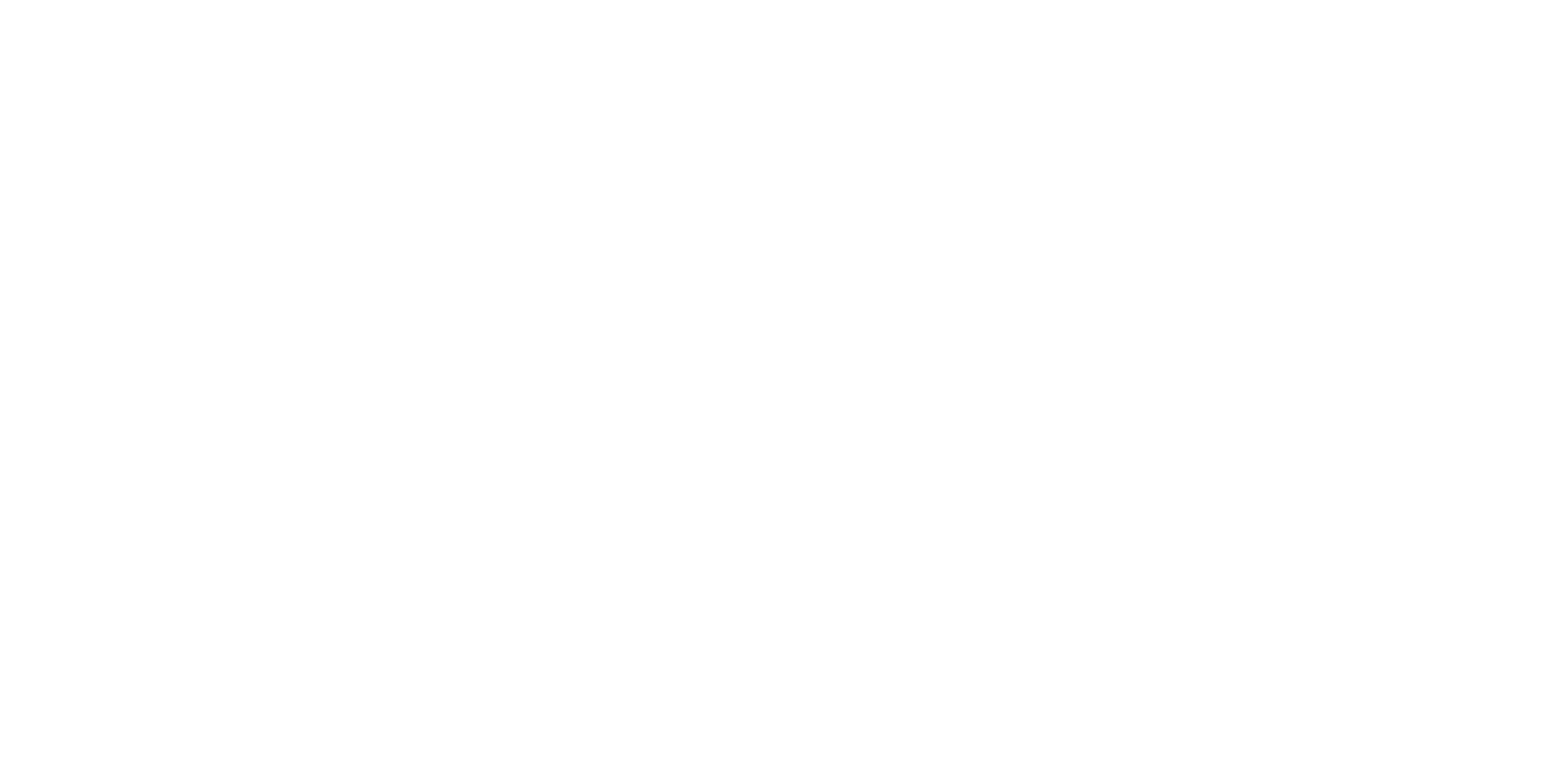 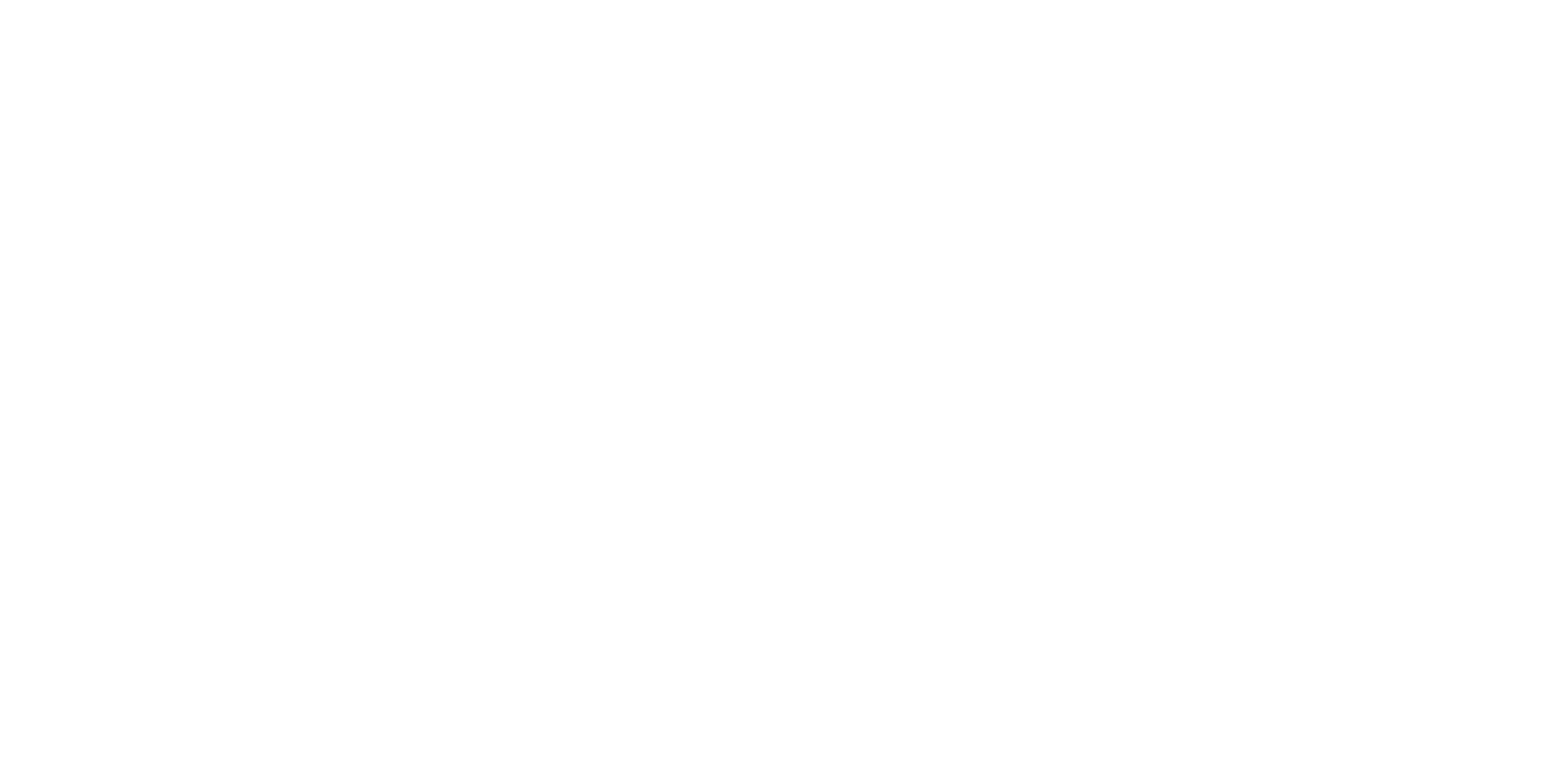 Cardiomegaly X-Ray
z
Transverse diameter of the heart was defined as the sum of; a (distance from midline to right heart border) and b (distance from midline to left heart border)
cardiothoracic ratio was obtained by dividing the transverse diameter of the heart by the transverse diameter of the chest measured at the level of the diaphragm (c) and multiplying the result by 100.
If  a+b/c > 0.5  then there is Cardiomegaly
Left atrial enlargement
Double density sign
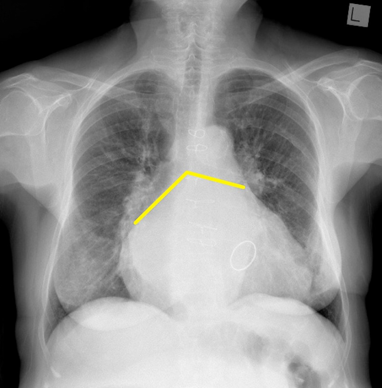 Biatrial enlargement
Right atrial enlargement manifests as a shift of the right atrial contour to the right side .
Left atrial enlargement manifests as a double atrial contour within the right atrial shadow .
Right ventricular hypertrophy
Right ventricular hypertrophy is suggested by elevation of the cardiac apex from the diaphragm on this PA projection of a patient with rheumatic heart disease .
Left ventricular enlargement
Shmoo Sign
Ventricular septal defect
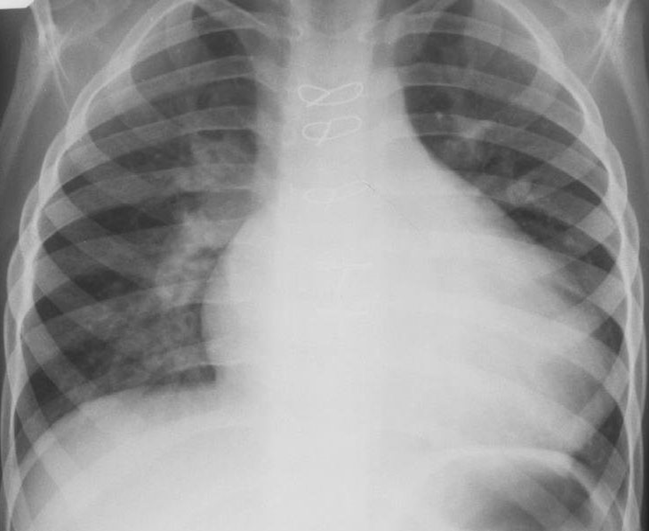 Large left to right shunt .

PA chest  radiograph demonstrates moderate cardiomegaly with the left ventricular apex extending to the  left chest wall.
Moderate left to right shunt .
PA chest radiograph demonstrates cardiomegaly.
Dilated cardiomyopathy
Patient data :-
Age:14 years
Gender : male 
Finding : enlarged cardiac shadow
Hypertrophic cardiomyopathy
Patient data :-
Age: 42 years 
Gender : female 
Finding : cardiomegaly, small bilateral pleural effusions, perihilar airspace opacities in keeping with pulmonary edema
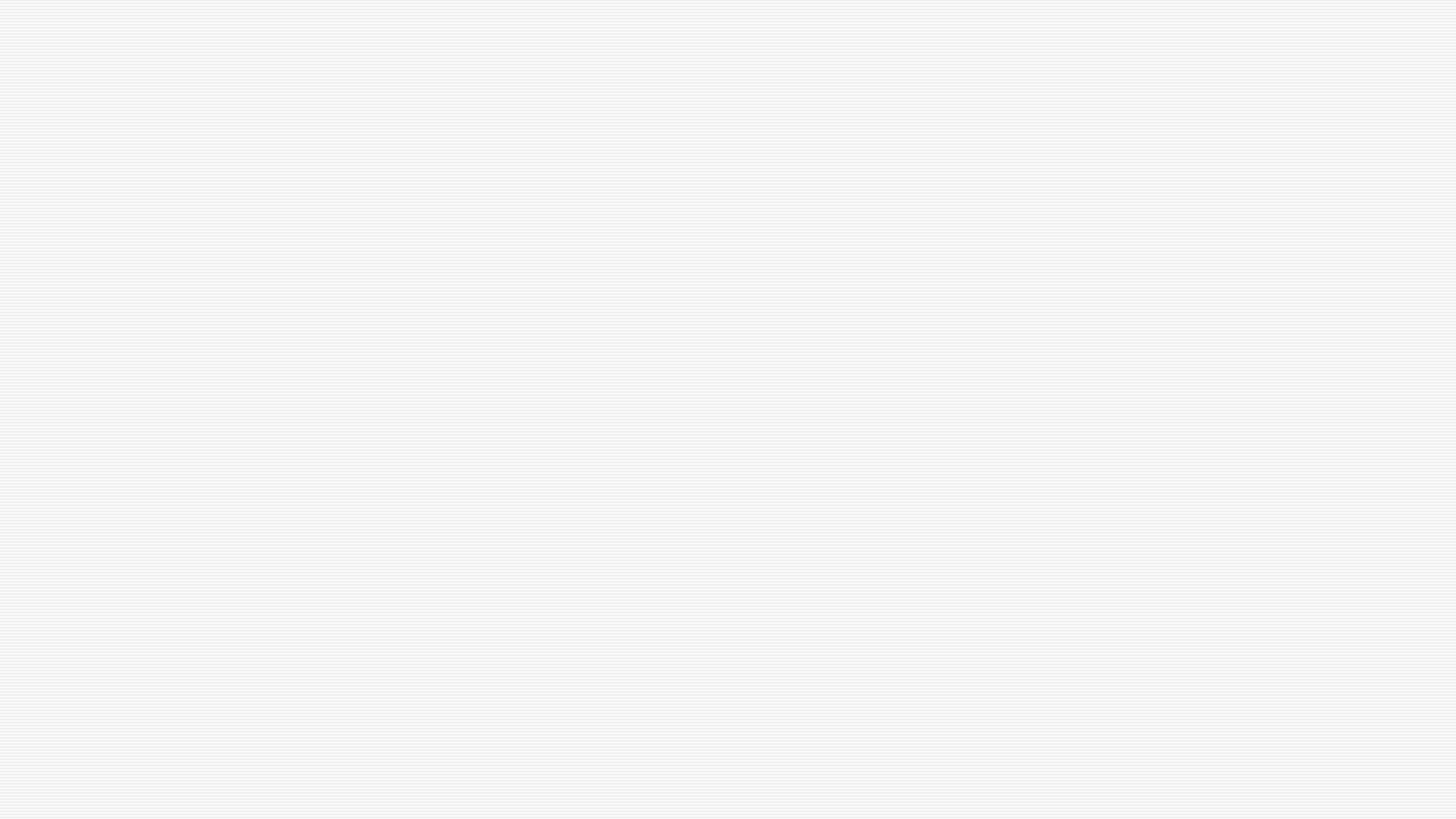 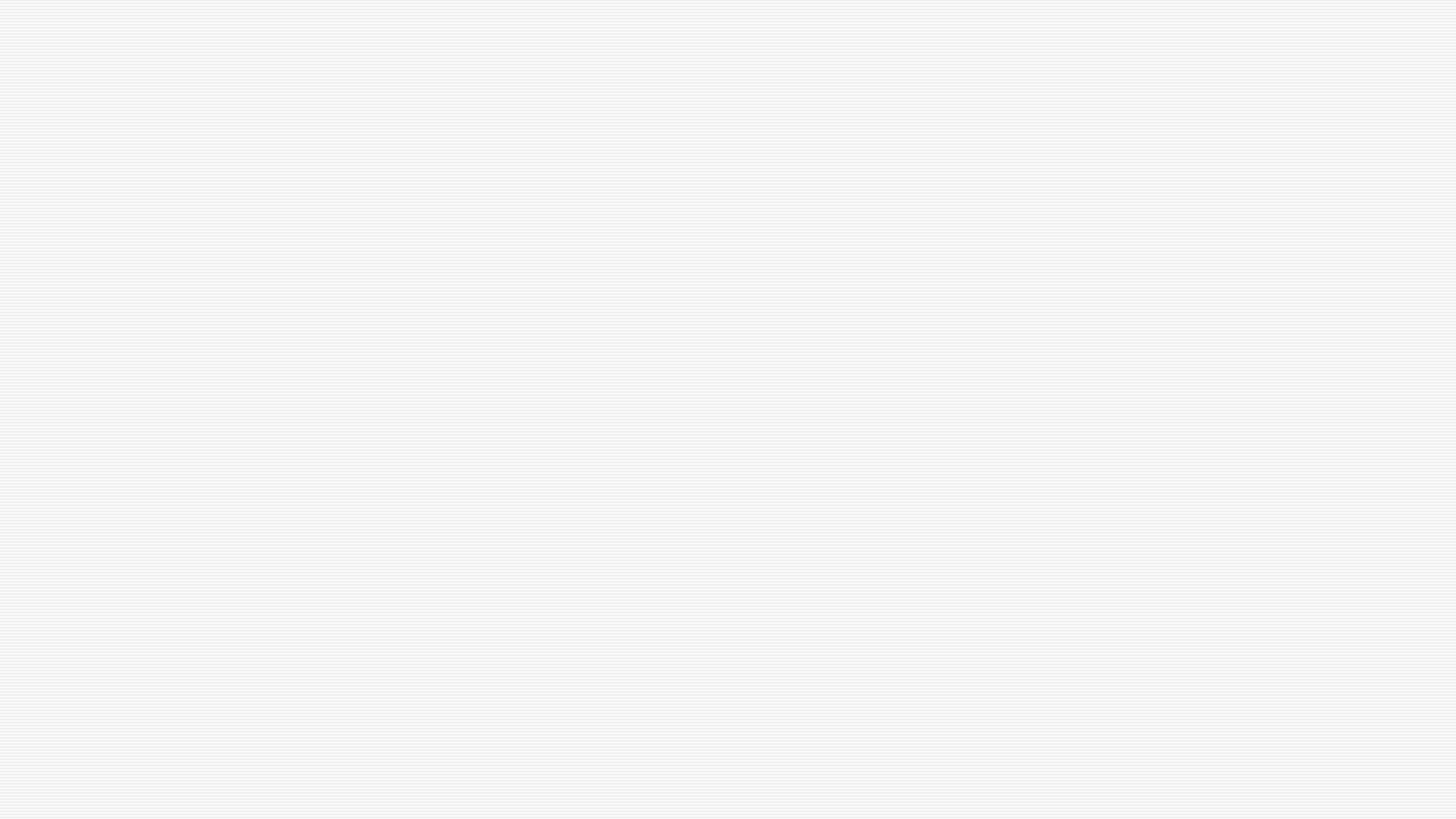 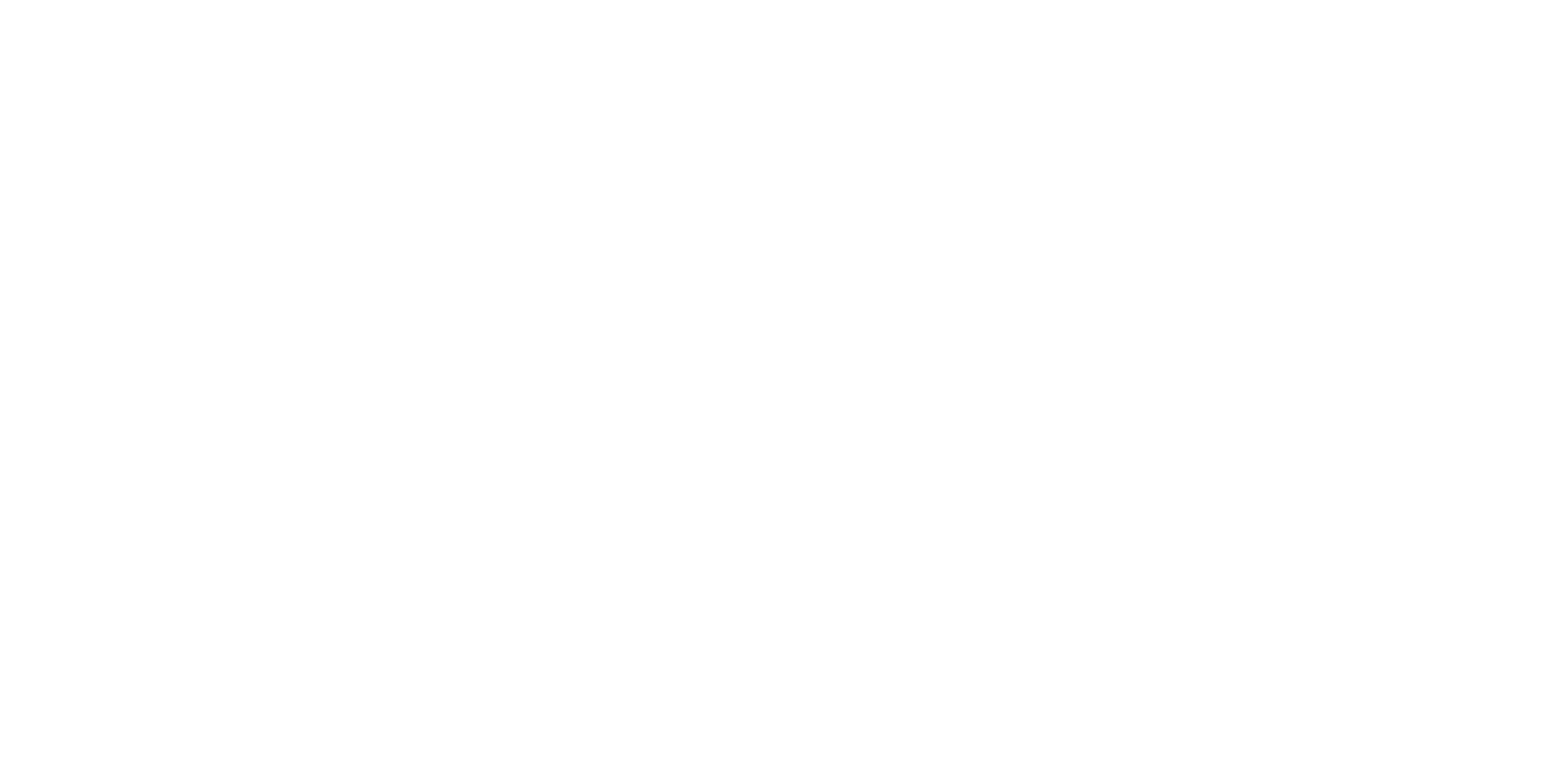 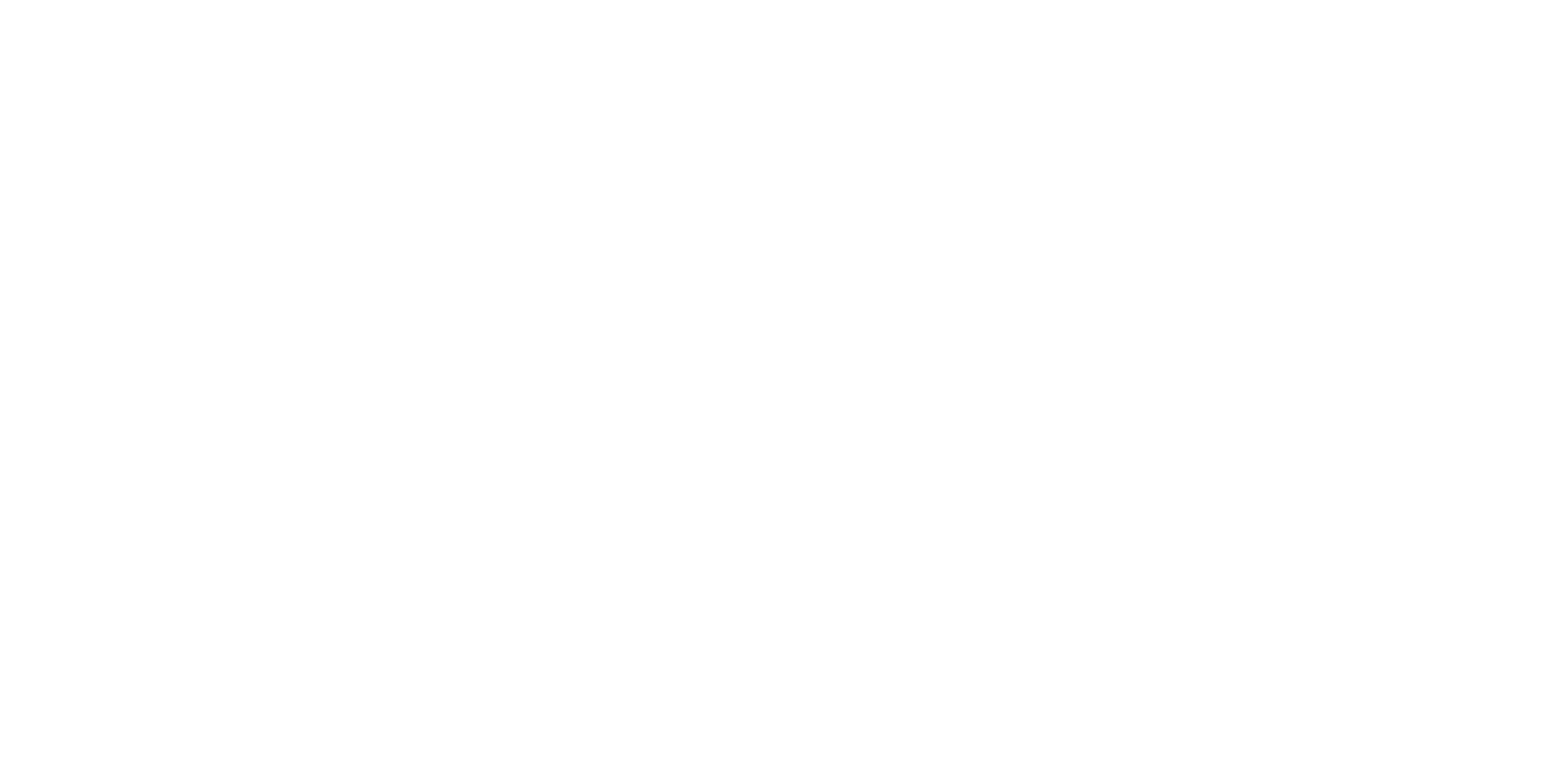 Thank You
z